Department of RehabilitationVoice Options Program
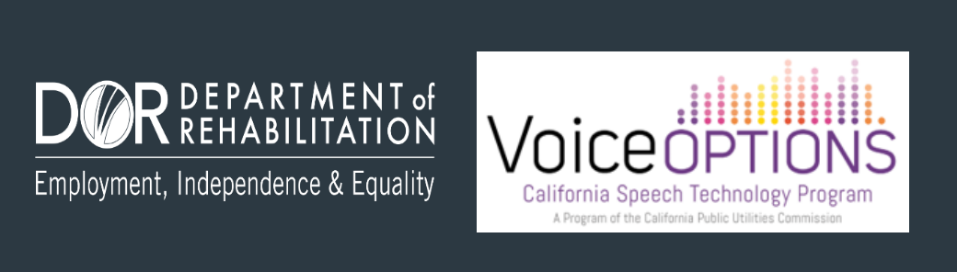 Housekeeping
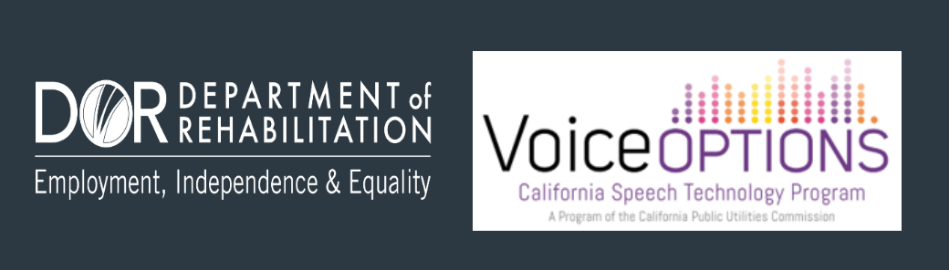 Meeting Minutes
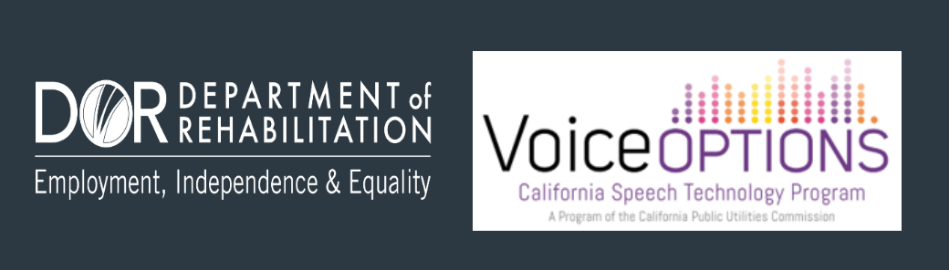 Voice Options Program: An Overview
What we do
Voice Options Providers
Voice Options Consumers
Data Collection
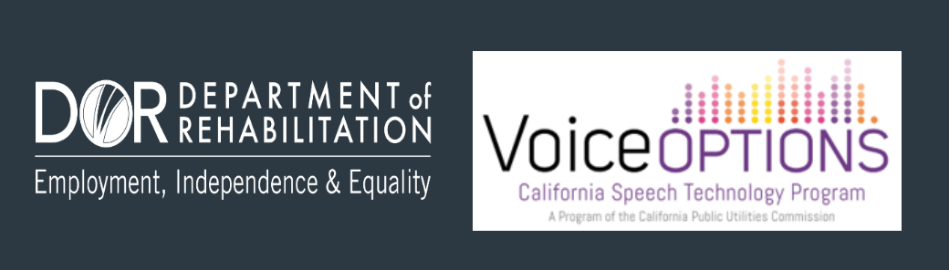 Voice Options Program Data
Total Consumers served: 728 
Total Providers: 23
Counties Covered: 46
California Coverage: 92%
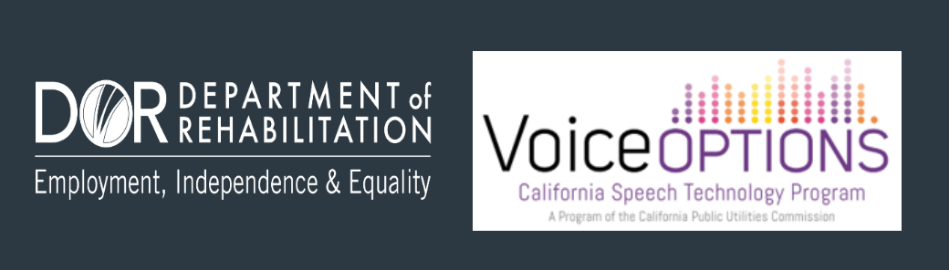 Consumer Demographic Data
Highlights:
Increased types of Disabilities served
Reaching more ethnically diverse consumers
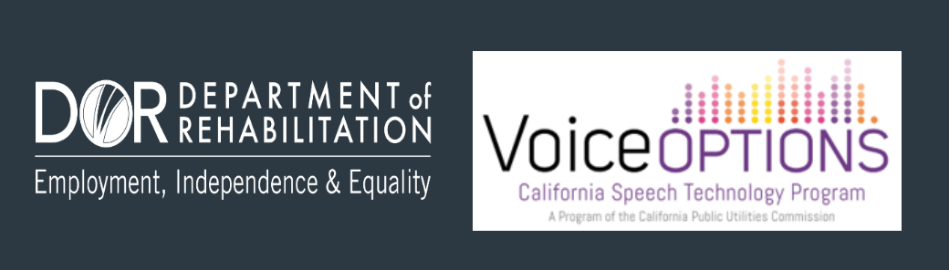 Voice Options Monthly Report Review
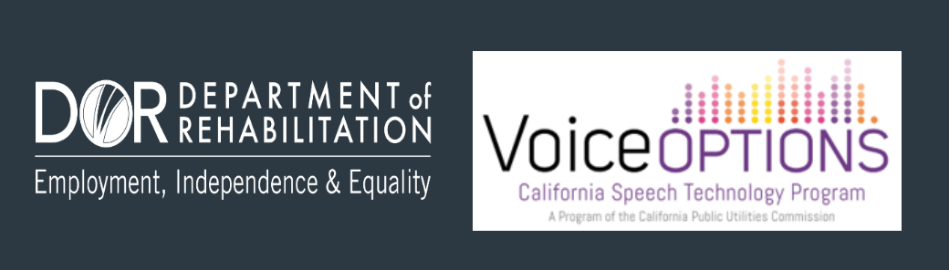 Voice Options Program: The Impact
Consumers, families, and caregivers noticed:
Improved Mental/Emotional Wellbeing
Improved Self-worth 
Greater Independence and Self-Advocacy
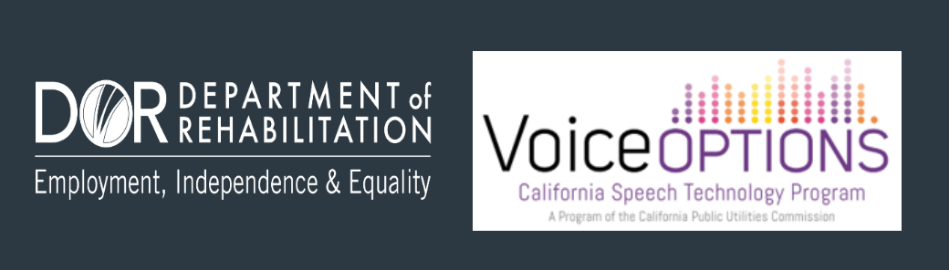 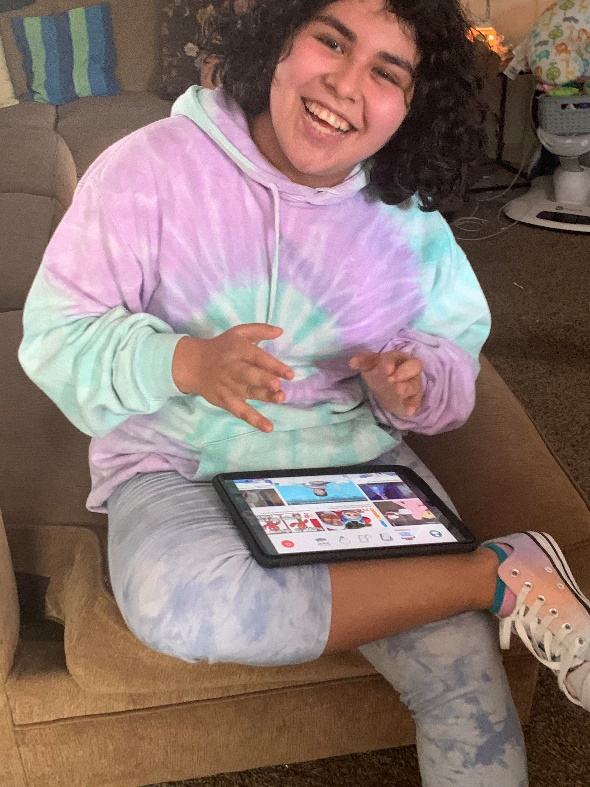 Highlights from Consumer Satisfaction Surveys
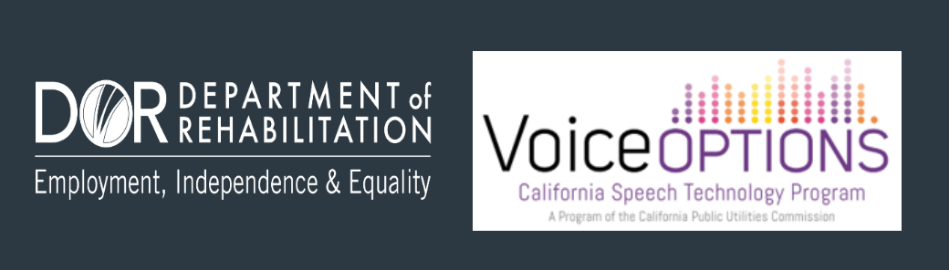 [Speaker Notes: Image Caption: A young woman smiling at the camera with her brand-new speech device and application in her lap (she just received her LTL device through the Voice Options Program!)]
Voice Options Outreach
CPUC’s Deaf and Disabled Telecommunications Program (DDTP) Annual Marketing Plan
Email blasts/calls to various organizations and potential Providers
Provider Newsletters
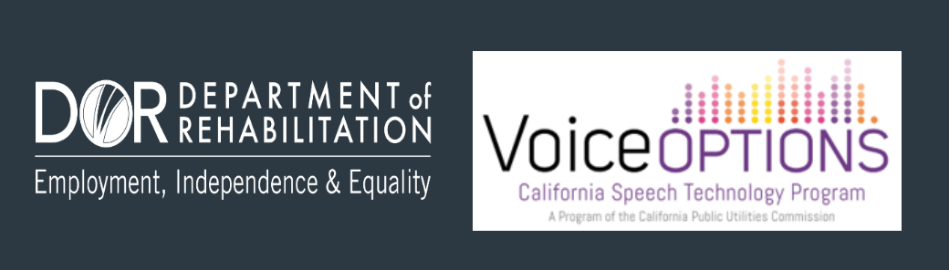 Voice Options – Ever Adapting
Added Proloquo2Go
iPad Accessibility Assistance
Disaster Relief 
Protocols for Consumers in Hospice/Palliative care
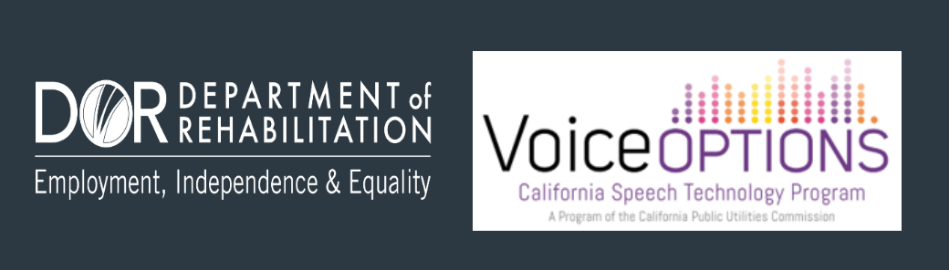 Voice Options – Moving Forward
More/Improved speech applications 
Incorporate additional devices
iPad Maintenance/Application Upgrades
Additional Program Connections/Resources
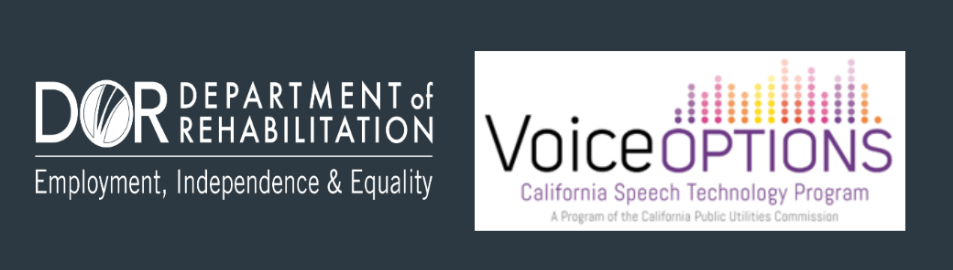 Questions or Comments?
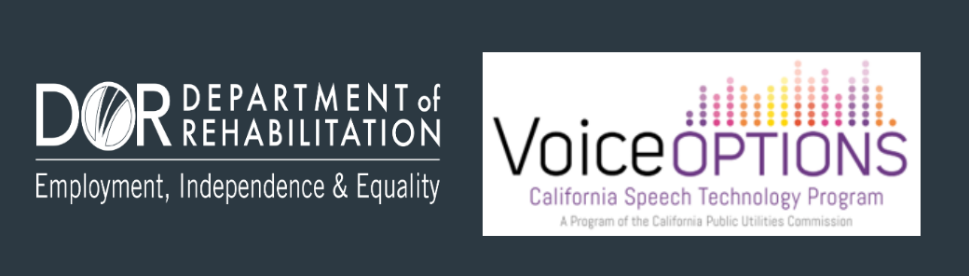 Thank you for your time!
For more information please contact:
VoiceOptions@dor.ca.gov
http://Dor.ca.gov/Home/VoiceOptions
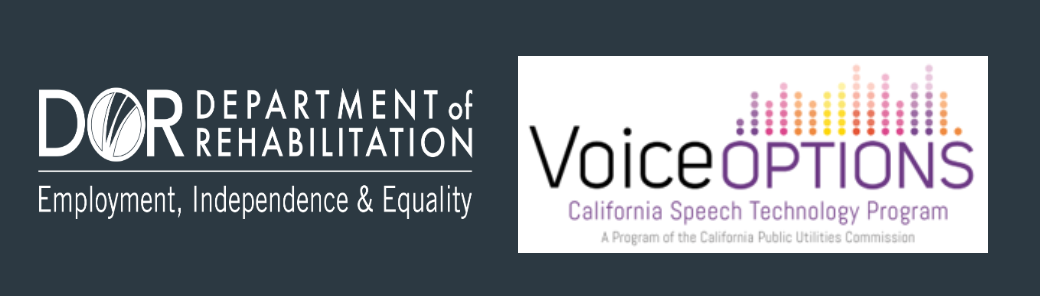